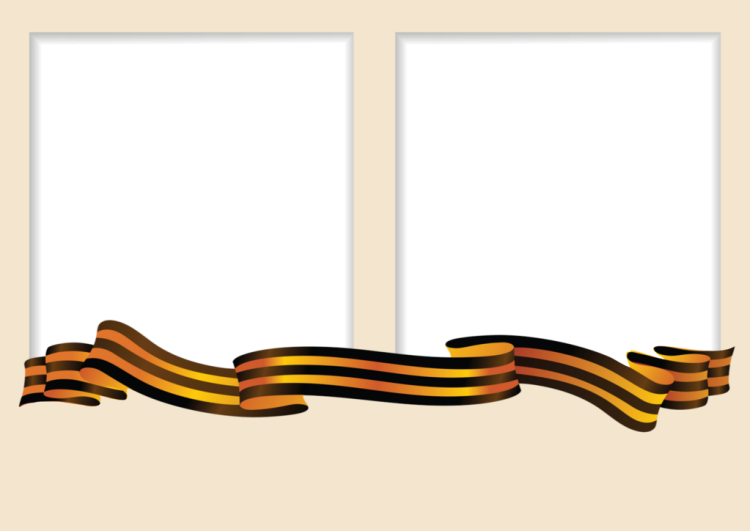 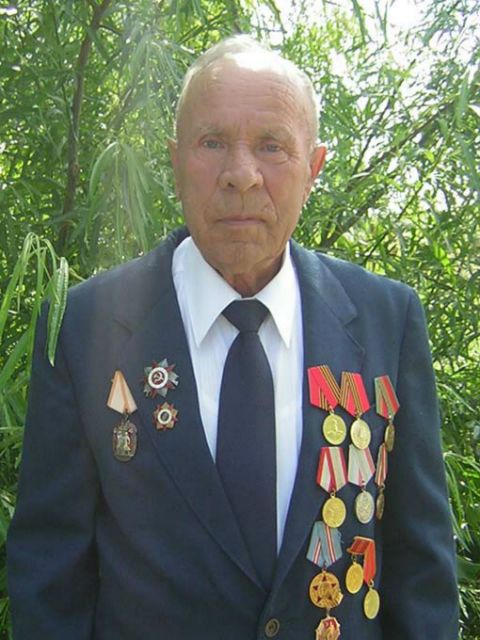 Давайте знакомиться, 
меня зовут 
Николай Иванович Епифановских.
Я родился в далёком 1962 году, 
02 августа. В селе Курашим, Молотовской области. Когда мне исполнилось 17 лет, я был призван Кунгурским районным военным комиссариатом на действительную военную службу. Это было 01.11.1943 года…
С ноября 1943 по  июнь 1944 года я был курсантом 19 учебного танкового полка.
С июля  по октябрь 1944 – радист пулемётчик 122 танковой бригады.
В октябре 1944 года получил осколочное ранение лица и левой руки в бою. в местности Марьина роща. Был контужен.
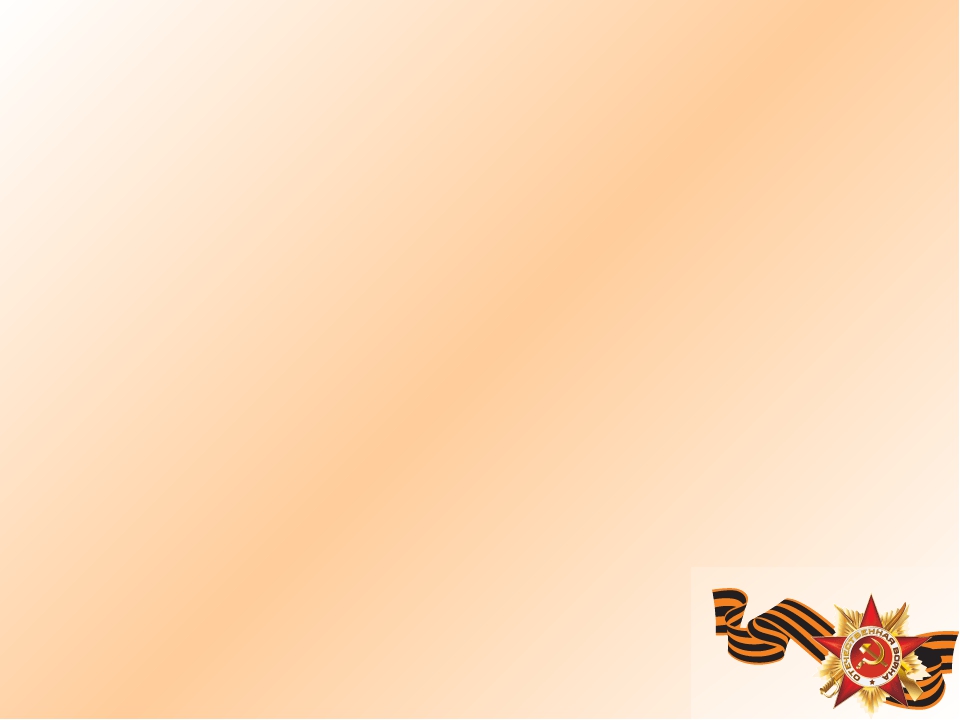 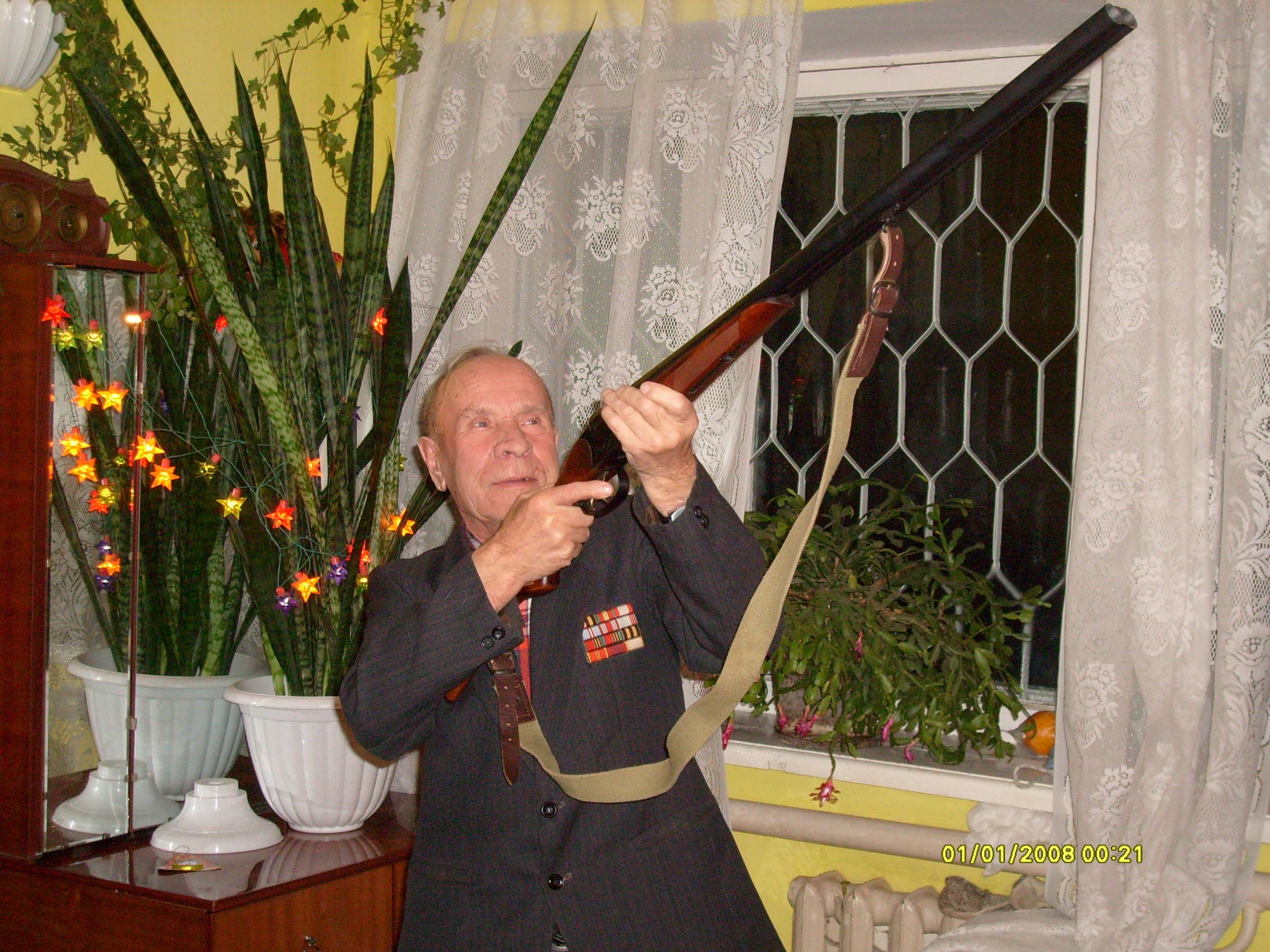 Это фото сделано уже в  мирное время, а в годы войны я продолжал службу:
С октября 1944  по июнь 1946 года – курсант Бронемотоциклетного училища
С июня 1946 по январь 1947 – курсант 35 учебного танкового полка
С января 1947 года по 06 сентября 1950 года – старшина 
танковой роты в/ч 22198 и только 28 сентября 1950 года уволен в запас
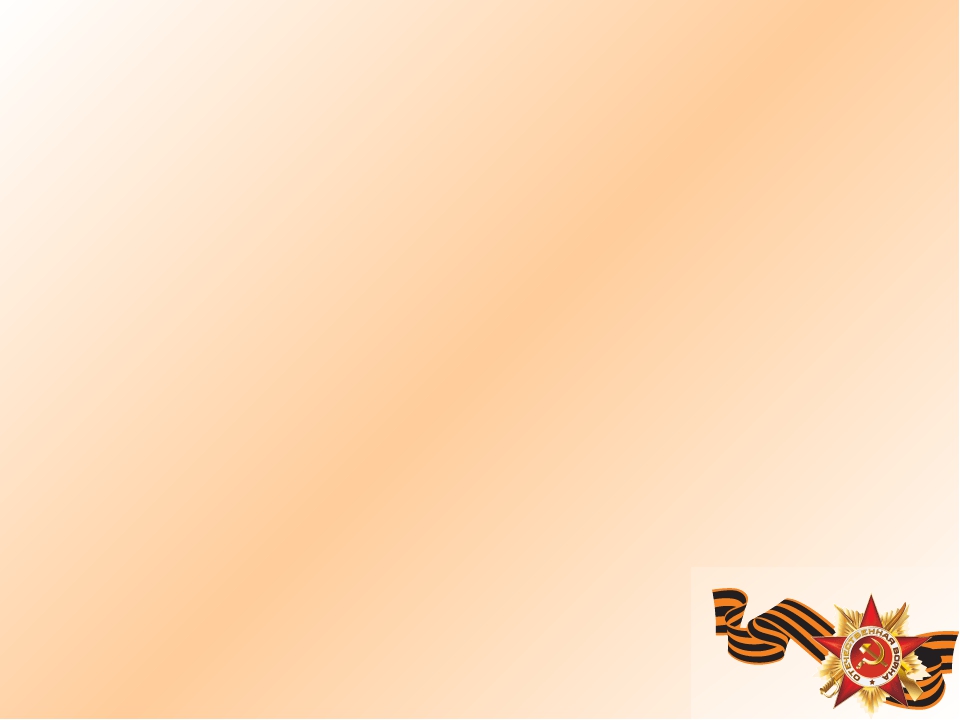 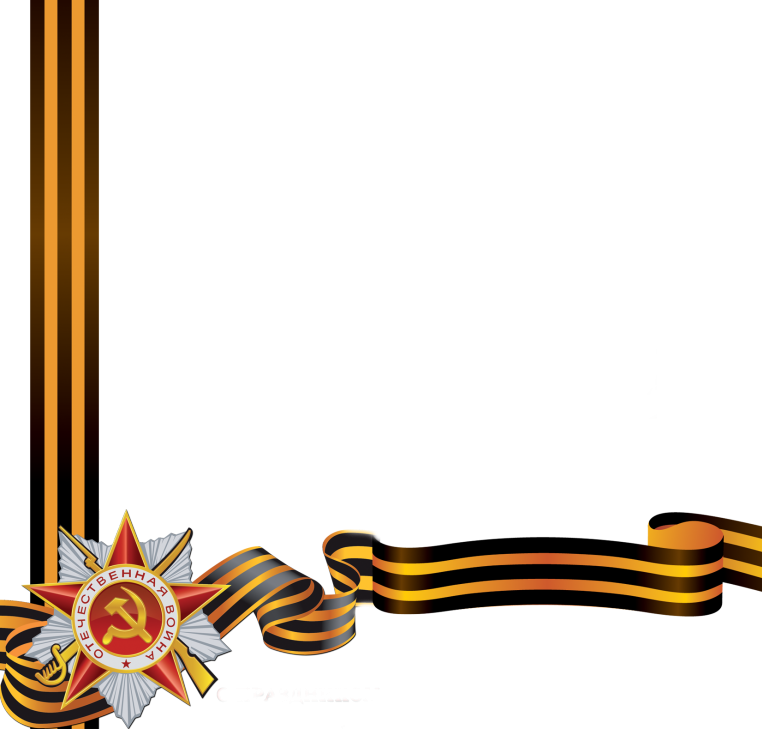 Это моя супруга, Епифановских Валентина Григорьевна. Она труженица тыла. В этом юбилейном 2020 году была награждена юбилейной медалью. Ежегодно она посещает митинг посвящённый победе в Великой Отечественной войне, чтоб возложить цветы к памятнику павшим…
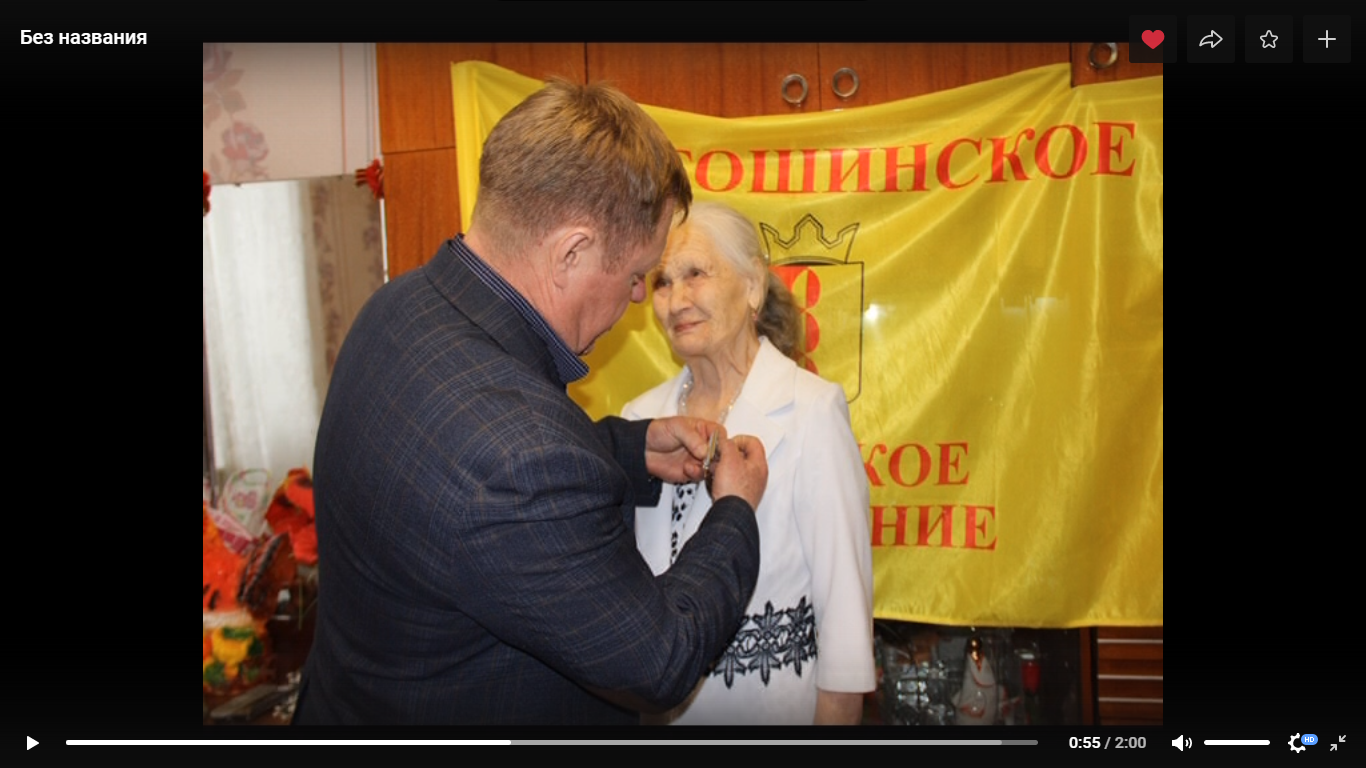 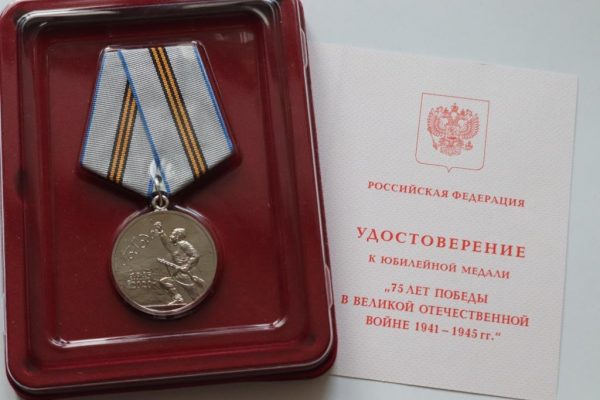 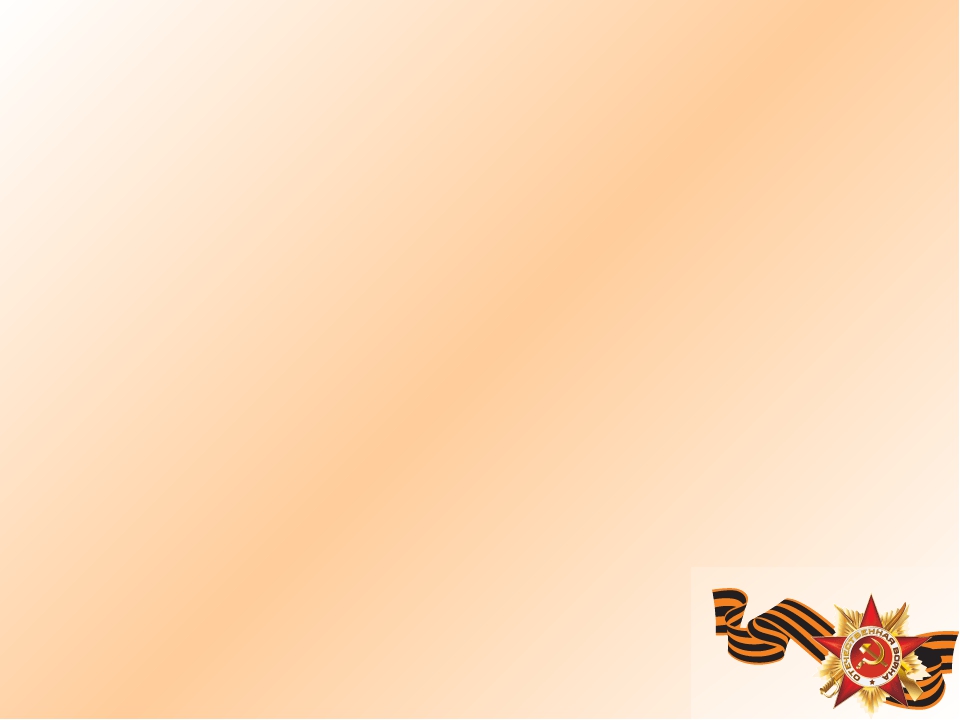 К сожалению до этого дня я не дожил, меня не стало в 2008 году..
 но я успел оставить послание потомкам, 
которое было извлечено из  капсулы памяти в юбилейном 70 году Победы.
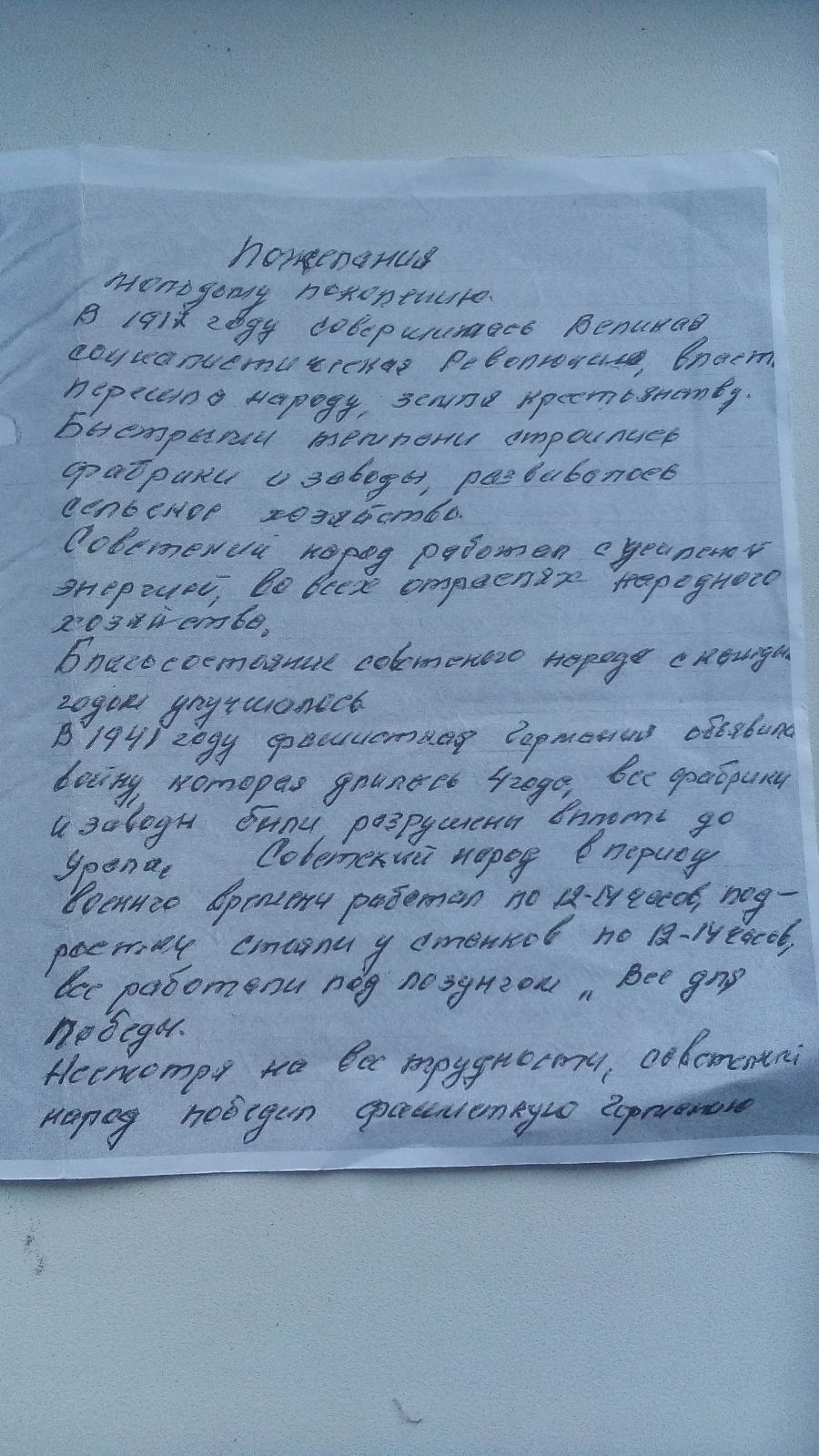 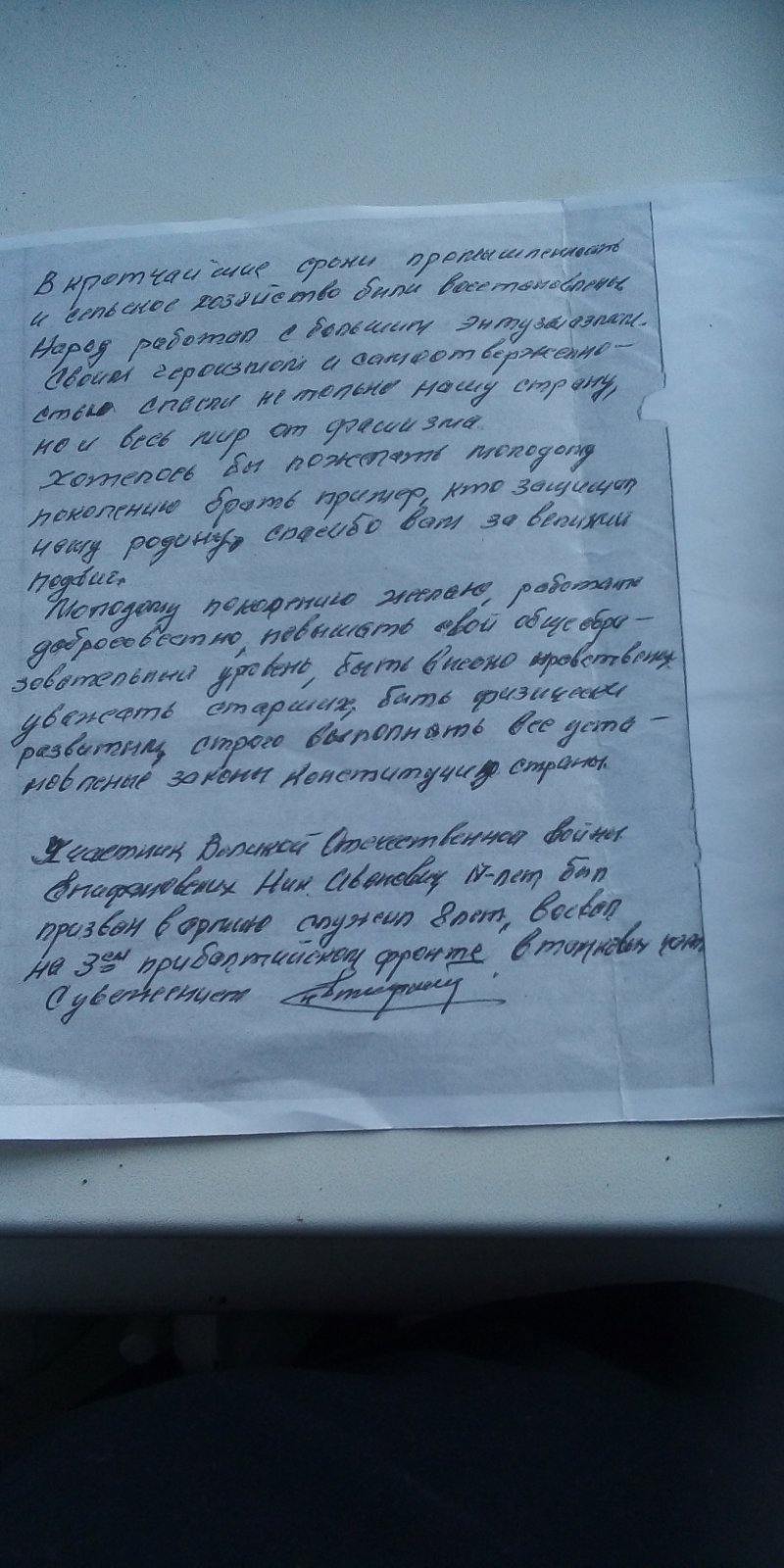 С уважением к вам, Епифановских Николай Иванович.